© 2016 Aras
aras.com
MBSE and the Business of Engineering
Pawel ChadzynskiSr. Director, Product Management, Aras
Michael PfenningPLM Consultant, XPLM
No Magic World Symposium, Allen, May 2016
© 2016 Aras
aras.com
Product complexity is increasing And creating system design challenges
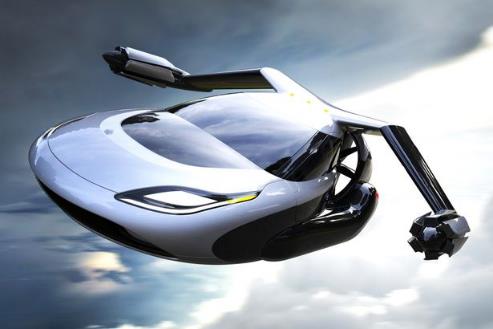 Product 
Complexity
Connected
Systems of Systems
Software
Product as
a System
Electronic
3D Mechanical
Product as a Service
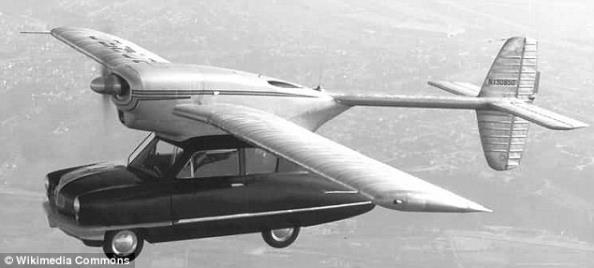 Electrical
2D Mechanical
Smart Connected Products
Smart Products
Early Products
Time
© 2016 Aras
aras.com
Product vs. Behavior
Are these cars products with lots of parts?

Or is it a system with behavior working with lots of other systems with behaviors?
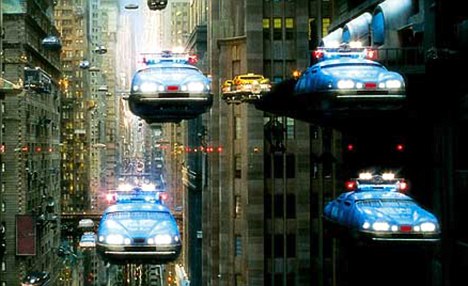 Is plane a product with lots of parts?
Or is it a system with behavior working with lots of other systems with behavior?
© 2016 Aras
aras.com
Product vs. Behavior
Are these cars products with lots of parts?

Or is it a system with behavior working with lots of other systems with behaviors?
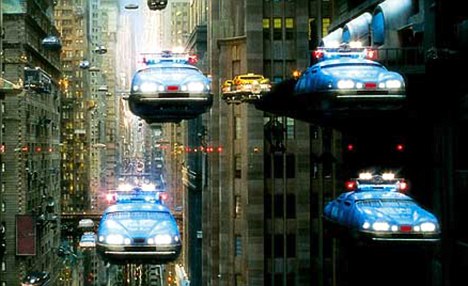 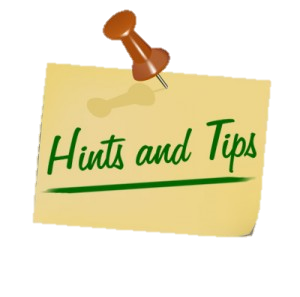 Is plane a product with lots of parts?
Or is it a system with behavior working with lots of other systems with behavior?
Forces new organizational thinking
© 2016 Aras
aras.com
V-Process supports Systems Engineering
Behavior appears after integration!!!
Needs
System
Needs
System
System validation
System validation
Requirements
Requirements
System
architecting
System
integration
System
architecting
System
integration
M
S
E
E
M
S
Sub-system
integration
Sub-system
integration
Sub-system
design
Sub-system
design
Component
design
Component
test
Component
design
Component
test
Process, manufacture, assembly
Process, manufacture, assembly
In theory
In reality
© 2016 Aras
aras.com
MBSE spans many tools & data models
Behavior part of every design step
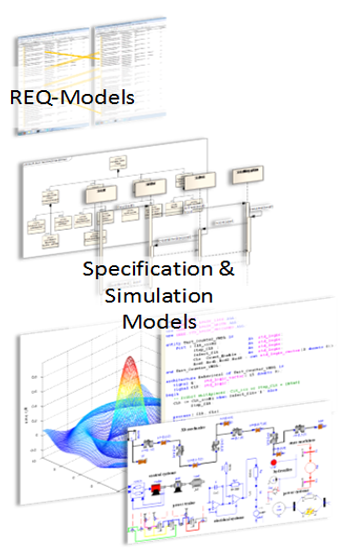 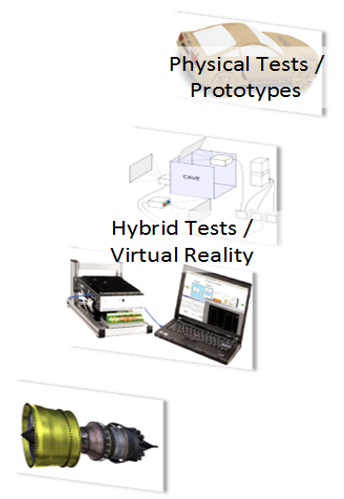 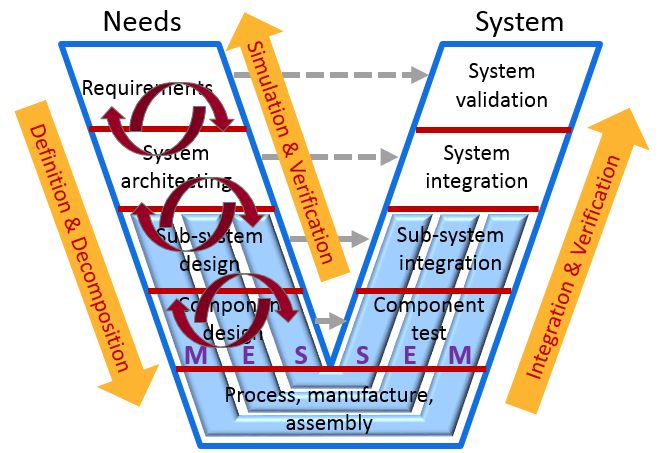 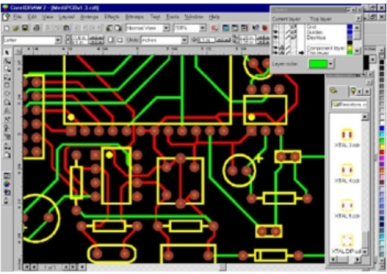 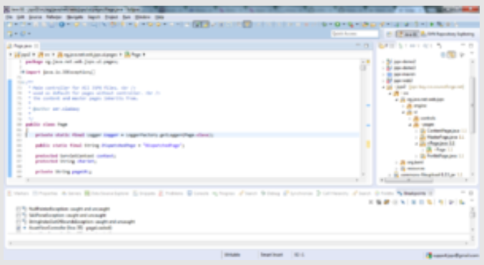 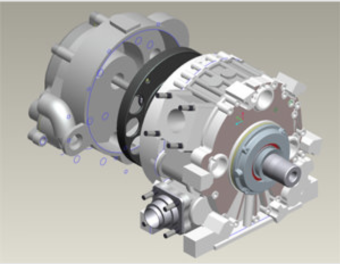 Domain specific designs
© 2016 Aras
aras.com
MBSE is not MBD or 3D Mockup
MBSE – Model-Based Systems Engineering
MBD – Model Based Drawing/Design
2. Behavior
1. Structure
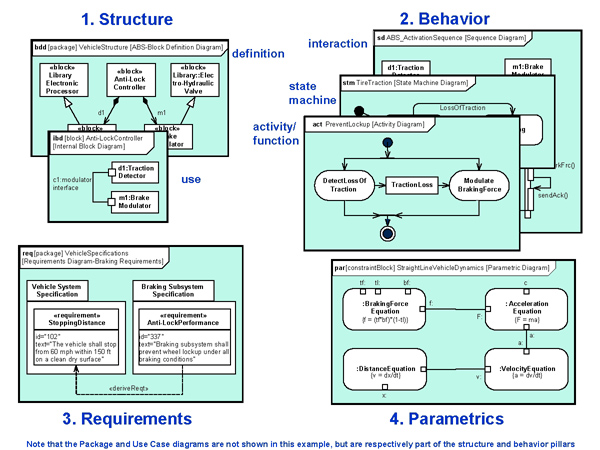 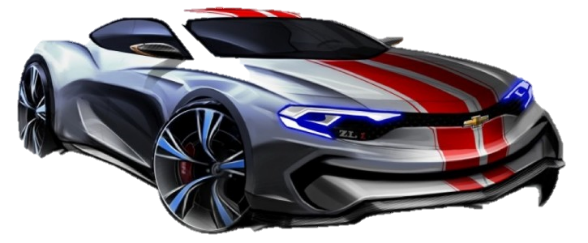 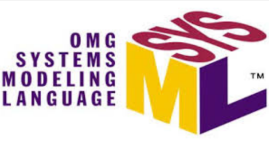 4. Parametrics
3. Requirements
All eliminate paper documents/drawings but only MBSE captures system behavior
© 2016 Aras
aras.com
Connecting System models to Design domains in PLM
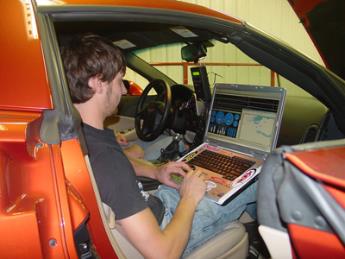 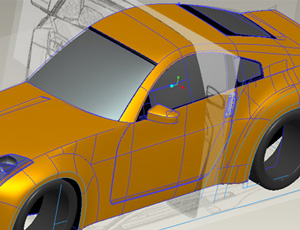 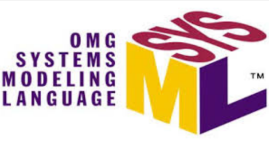 Testing
OK, but how
MCAD
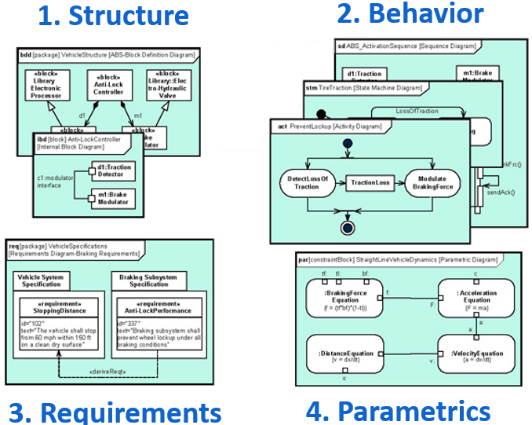 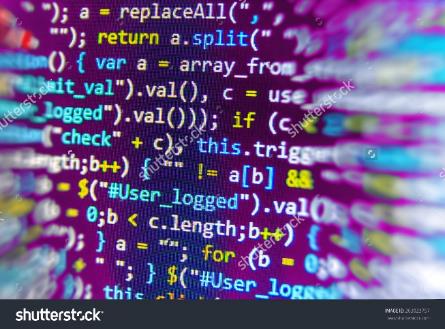 ?
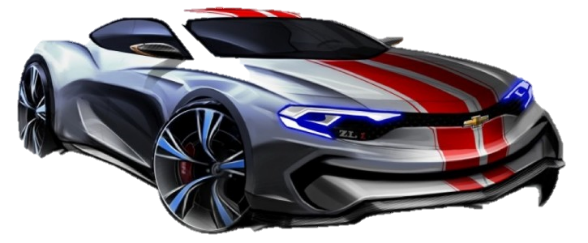 ALM
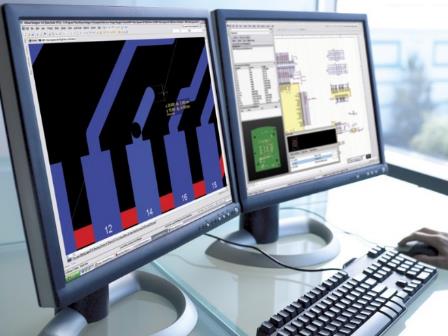 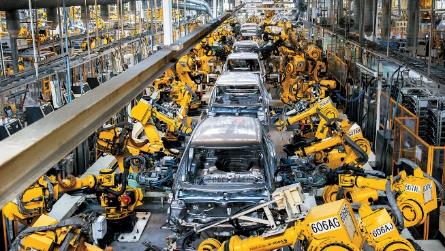 Manufacture
ECAD
© 2016 Aras
aras.com
Cross-domain link challenge
MCAD – deep IP in PLM
MCAD file = PLM Part/Assembly (BOM)
MCAD files mapped to PLM Parts
Electronic/Electrical – no IP in PLM
Schematic block?
Interconnect/layout blocks?
Software – no IP in PLM
IDE files  PLM Part/Assembly (BOM)
Build  process? Released binary?
System model – TBD in PLM
Requirements?
Block diagrams (functional & logical)?
Models as input, Reports as outputs?
Behavioral complexity is here
Parts and part structures are already live in PLM
It will take more finesse than this!
PLM does not understand ECAD structures (manufacturing files and off-shelf BOM is not a structure)
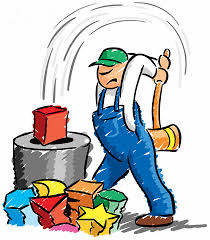 PLM does not understand software structures (binary file is not a structure)
PLM does not understand or manage RFL at all
© 2015 Aras
MBSE and PDM
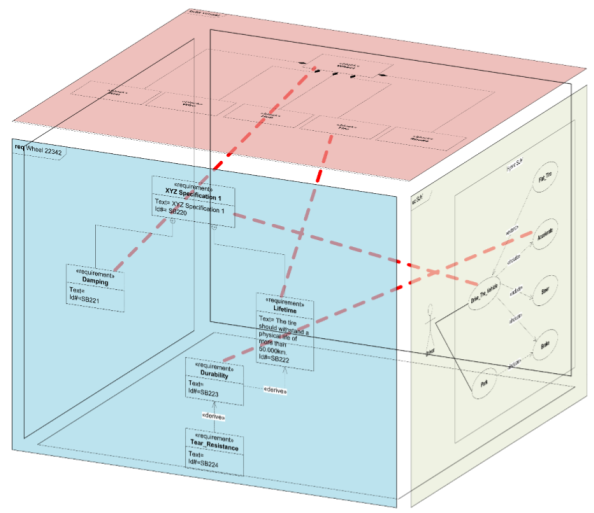 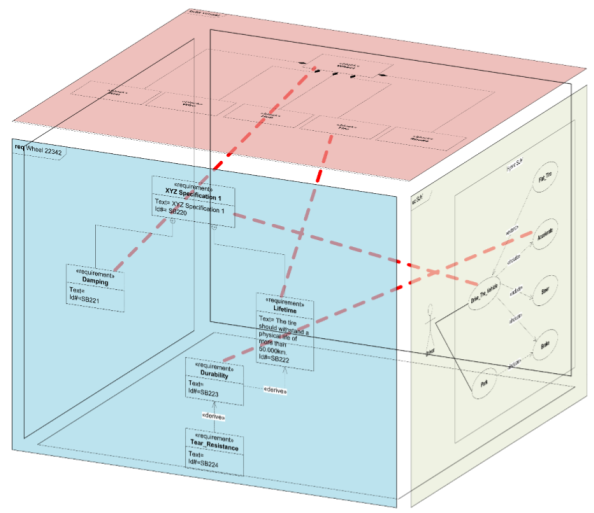 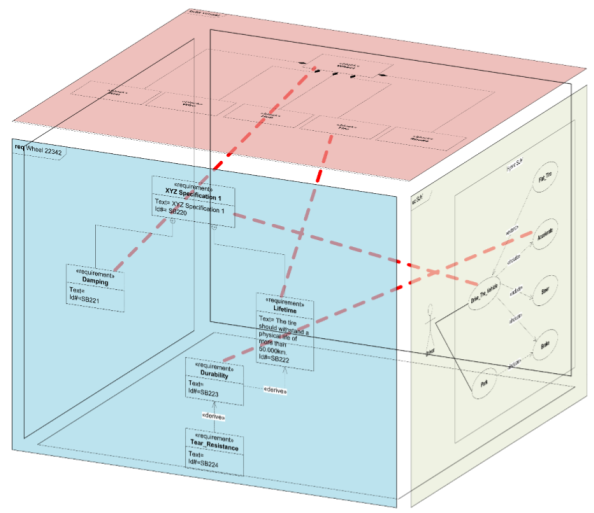 Model Rev 1
Model Rev 2
Model Rev 3
© 2016 Aras
aras.com
MBSE and PLM – today’s target
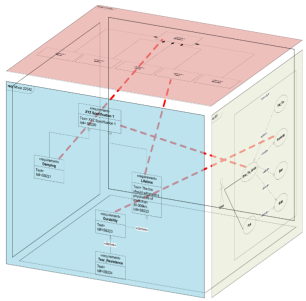 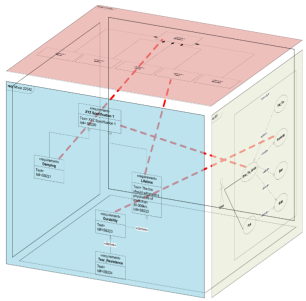 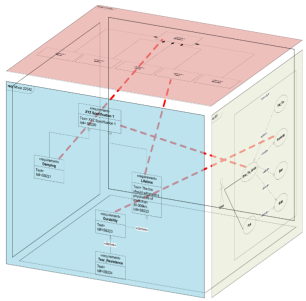 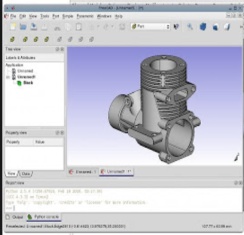 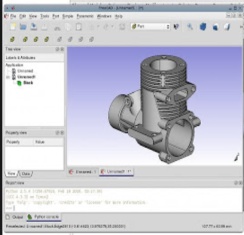 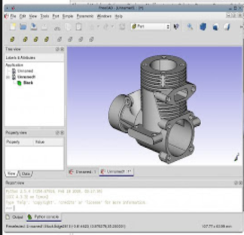 Mechanical
System Rev 1
System Rev 2
System Rev 3
© 2016 Aras
aras.com
MBSE and PLM – real target
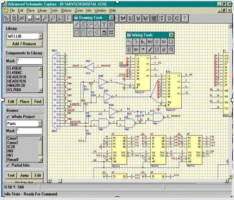 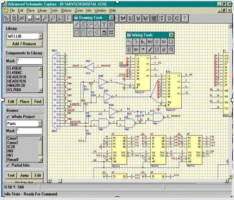 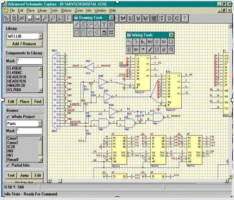 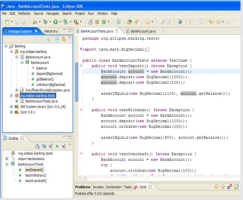 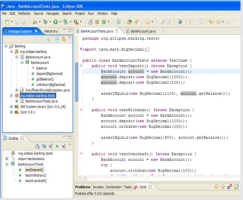 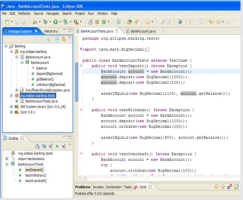 Electronic
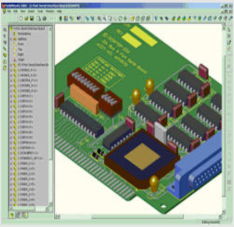 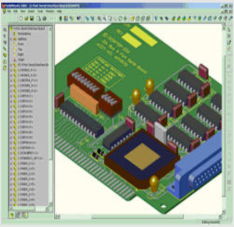 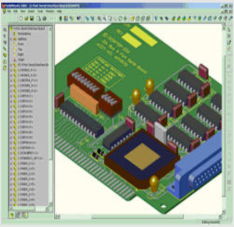 Software
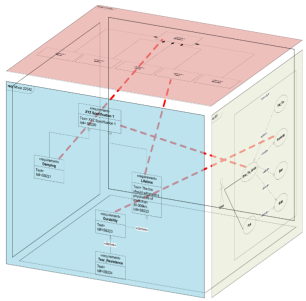 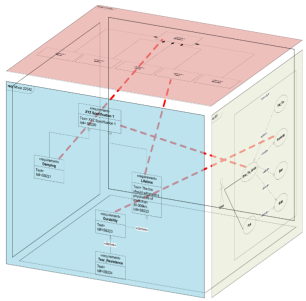 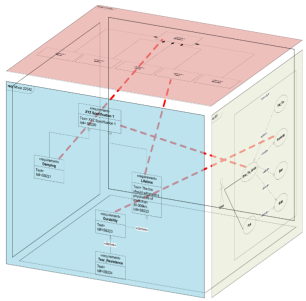 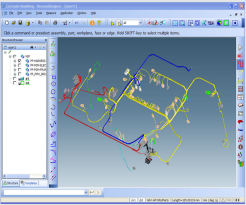 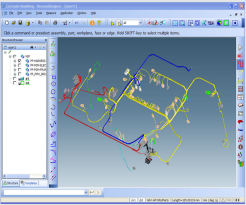 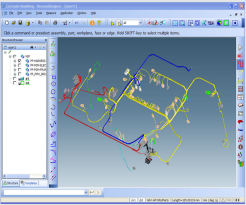 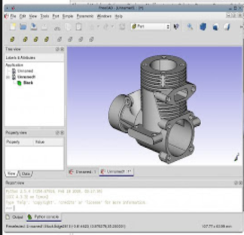 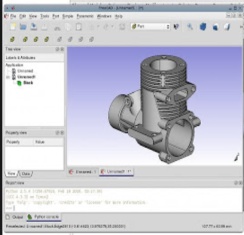 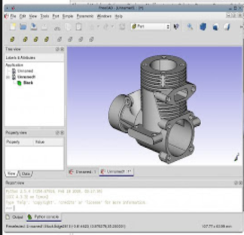 Harness
Mechanical
System Rev 1
System Rev 2
System Rev 3
© 2016 Aras
aras.com
MBSE-PLM use cases
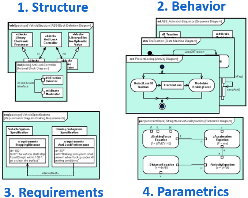 The goal is a full traceability between requirements, models, and product details
Top/Down – System model first, then detailed Product design
Design everywhere at once – System model is collaborated with on-the-fly
Redesign – Field driven requirements changed
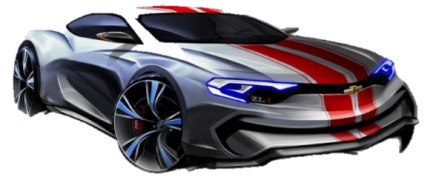 1
1
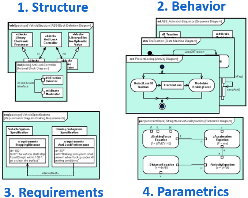 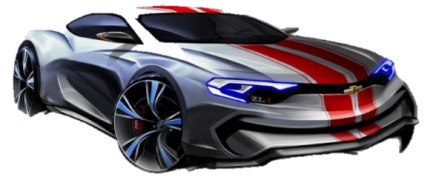 2
2
3
3
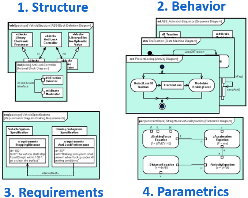 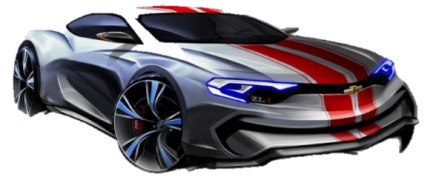 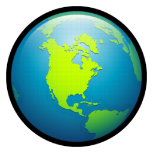 © 2016 Aras
aras.com
PLM Connectors today
As Designed
A
B
C
D
E
F
Software ALM
G
No system context, only domain specific BOM structures
H
I
Connectors
J
K
L
M
Mechanical CAD
O
Q
R
S
Electronic CAD
© 2016 Aras
aras.com
That’s why MBSE needs PLM
As Designed
As Ordered
As Planned
As Built
As Delivered
As Serviced
PLM manages post design evolution of physical structures - with strong configuration and change management control across life stages
A
A
A
A
SN #6
A
SN #6
A
SN #6
B
B
P1
C
C
C
C
C
C
D
D
D
D
D
D
F
SN #89
F
SN #89
F
SN #97
E
F
F
P2
G
G
G
G
G
F
T
T
T
H
I
H
I
G
J
J
J
T
K
K
K
J
J
L
L
L
K
K
L
M
L
O
SN #44
O
SN #44
O
SN #44
I
H
H
O
O
H
I
Q
Q
Q
SN #53
Q
SN #71
Q
SN #71
“As Designed” is not a true Digital Twin of the “thing” in the field
J
R
R
R
R
R
K
S
S
Q
S
S
S
L
R
O
S
© 2016 Aras
aras.com
Add System Model structures in PLM
Required
Functional
Logical
As Designed
As Ordered
As Planned
As Built
As Delivered
As Serviced
R1
L1
A
A
A
A
A
SN #6
A
SN #6
A
SN #6
F1
R2
L2
B
B
P1
C
C
C
F2
R3
L3
C
C
C
D
D
D
F3
R4
L4
D
D
D
F
SN #89
F
SN #89
F
SN #97
F4
R5
L5
F5
E
F
F
P2
G
G
G
R6
L6
G
G
F6
F
T
T
T
SysML tool connector
R7
L7
H
I
H
I
G
J
J
J
F7
R8
L8
T
K
K
K
J
J
F8
R9
F9
L9
L
L
L
K
K
R10
F10
L10
L
M
L
O
SN #44
O
SN #44
O
SN #44
R11
F11
L11
I
H
H
O
O
H
I
R12
F12
Q
Q
Q
SN #53
Q
SN #71
Q
SN #71
J
R13
F13
R
R
R
R
R
K
R14
F14
S
S
Q
S
S
S
L
F15
R
O
F16
S
Required   Functional   Logical
© 2016 Aras
aras.com
Traceability gap
Required
Functional
Logical
As Designed
As Ordered
As Planned
As Built
As Delivered
As Serviced
R1
L1
A
A
A
A
A
SN #6
A
SN #6
A
SN #6
F1
R2
L2
B
B
P1
C
C
C
F2
R3
L3
C
C
C
D
D
D
F3
R4
L4
D
D
D
F
SN #89
F
SN #89
F
SN #97
F4
R5
L5
F5
E
F
F
P2
G
G
G
R6
L6
G
G
F6
F
T
T
T
R7
L7
H
I
H
I
G
J
J
J
F7
R8
L8
T
K
K
K
J
J
F8
Concept/Link Barrier
R9
F9
L9
L
L
L
K
K
R10
F10
L10
L
M
L
O
SN #44
O
SN #44
O
SN #44
R11
F11
L11
I
H
H
O
O
R12
F12
Q
Q
Q
SN #53
Q
SN #71
Q
SN #71
R13
F13
R
R
R
R
R
H
I
R14
F14
S
S
Q
S
S
S
J
F15
R
K
F16
S
L
O
Logical <> As Designed
© 2016 Aras
aras.com
Traceability gap
Required
Functional
Logical
As Designed
As Ordered
As Planned
As Built
As Delivered
As Serviced
R1
L1
A
A
A
A
A
SN #6
A
SN #6
A
SN #6
F1
R2
L2
B
B
P1
C
C
C
F2
R3
L3
C
C
C
D
D
D
F3
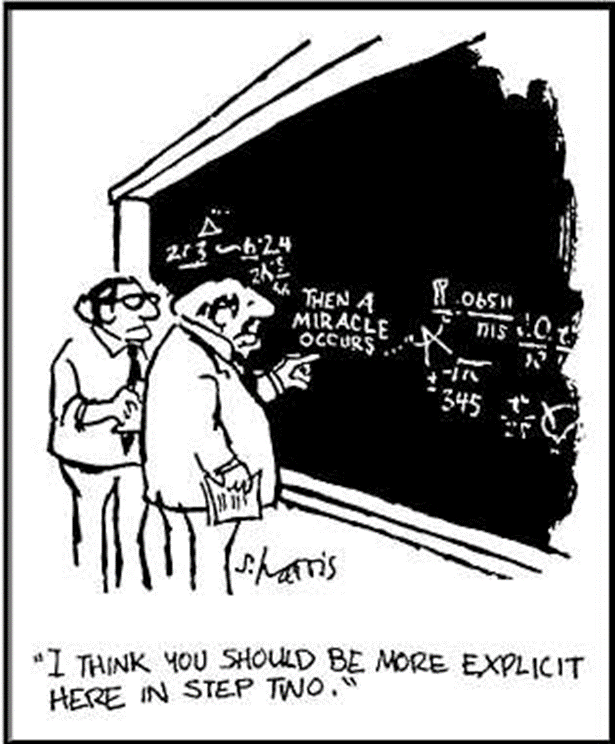 R4
L4
D
D
D
F
SN #89
F
SN #89
F
SN #97
F4
R5
L5
F5
E
F
F
P2
G
G
G
R6
L6
G
G
F6
F
T
T
T
R7
L7
H
I
H
I
G
J
J
J
F7
R8
L8
T
K
K
K
J
J
F8
Concept/Link Barrier
R9
F9
L9
L
L
L
K
K
R10
F10
L10
L
M
L
O
SN #44
O
SN #44
O
SN #44
R11
F11
L11
I
H
H
O
O
R12
F12
Q
Q
Q
SN #53
Q
SN #71
Q
SN #71
R13
F13
R
R
R
R
R
H
I
R14
F14
S
S
Q
S
S
S
J
F15
R
K
F16
S
L
O
Logical <> As Designed
© 2016 Aras
aras.com
Add SysML Requirement & Logical structures
SE
Logical
Software ALM
System Model
SE Requirements
Mechanical CAD
Electronic CAD
Created by connector
© 2016 Aras
aras.com
Add Requirementsdecomposition
SE
Logical
Software ALM
System Model
SE Requirements
MCAD Requirements
ECAD Requirements
ALM Requirements
Referenced automatically
or manually via connectors
Mechanical CAD
Electronic CAD
Each domain has its own requirements breakdown
© 2016 Aras
aras.com
Add Logical to Physical
MCAD
Structure
ECAD
Structure
ALM
Structure
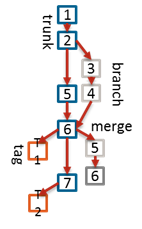 SE
Logical
Not really “physical”
Software ALM
System Model
SE Requirements
MCAD Requirements
ECAD Requirements
ALM Requirements
Mechanical CAD
Linked by connectors or manually within PLM
(a diagram-like visual drag/drop process?)
Electronic CAD
© 2016 Aras
aras.com
Add multiple models
MCAD
Structure
ECAD
Structure
ALM
Structure
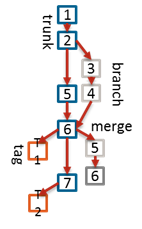 SE
Logical
SE Requirements
Software ALM
System Model_1
System Model_n
ALM Requirements
MCAD Requirements
ECAD Requirements
Multiplicity of SE models as part of the same PLM structure
Mechanical CAD
SE Requirements
SE
Logical
Electronic CAD
© 2016 Aras
aras.com
Add “System” properties(data/control flow)
MCAD
Structure
ECAD
Structure
ALM
Structure
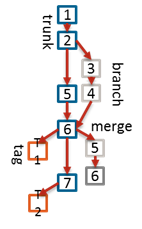 SE
Logical
SE Requirements
Software ALM
System Model_1
System Model_n
ALM Requirements
MCAD Requirements
ECAD Requirements
Mechanical CAD
Created/linked by connectors or manually within PLM (a diagram-like visual drag/drop process?)
SE Requirements
SE
Logical
Electronic CAD
© 2016 Aras
aras.com
Properties are cross-domain negotiable “Contracts”
Makes Requirements quantifiable and PLM SE structures behavioral
Linked between any two structural items
Value, range, enumerated list
Units
Fixed or a target (a budget)
A domain owner
On a structural item or accumulative for an assembly
Transformation function on a property link
Created/linked by connectors or manually (a diagram-like visual drag/drop process within PLM?)
Item B
Item A
f(x) = y
Property x
Property y
f(y) = x
© 2016 Aras
aras.com
Add simulation data
MCAD
Structure
ECAD
Structure
ALM
Structure
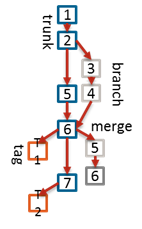 Simulation data
SE
Logical
SE Requirements
Software ALM
System Model_1
System Model_n
Simulation data
ALM Requirements
MCAD Requirements
ECAD Requirements
Simulation data
Mechanical CAD
SE Requirements
SE
Logical
Simulation data
Electronic CAD
Simulation data
© 2016 Aras
aras.com
Add Logical to Logical
MCAD
Structure
ECAD
Structure
ALM
Logical
MCAD
Logical
ECAD
Logical
ALM
Structure
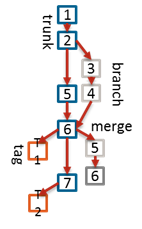 SE
Logical
SE Requirements
Software ALM
System Model_1
Connectors extract Logical block abstractions per domain
Mechanical CAD
SE Requirements
SE
Logical
System Model_n
Electronic CAD
© 2016 Aras
aras.com
Enable Negotiations
MCAD
Structure
ECAD
Structure
ALM
Logical
MCAD
Logical
ECAD
Logical
ALM
Structure
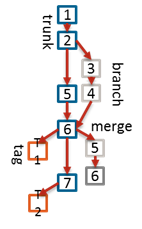 SE
Logical
SE Requirements
Software ALM
System Model_1
System Model_n
Space to negotiate “Contracts” on a Logical block level
Mechanical CAD
SE Requirements
SE
Logical
Electronic CAD
© 2016 Aras
aras.com
Result: Complex &Overwhelming
MCAD
Structure
ECAD
Structure
ALM
Logical
MCAD
Logical
ECAD
Logical
ALM
Structure
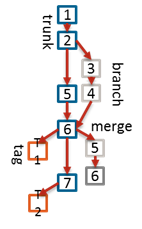 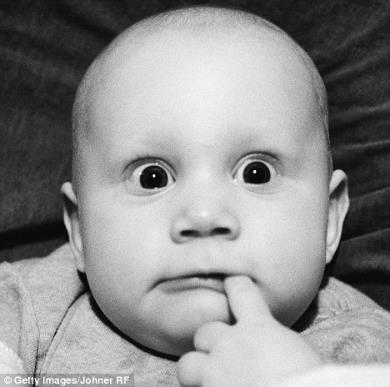 SE
Logical
SE Requirements
Software ALM
MCAD/ECAD Physical structures
… linked with …
Logical structures
Requirement decomposition
ALM/Software structures
Multiple SysML models
Simulation data
Control/Data Flows
… plus …
MPP, QP, V&V, Docs, etc.
System Model_1
Mechanical CAD
SE Requirements
SE
Logical
System Model_n
Electronic CAD
© 2016 Aras
aras.com
Make PLM“invisible”
MCAD
Structure
ECAD
Structure
ALM
Logical
MCAD
Logical
ECAD
Logical
ALM
Structure
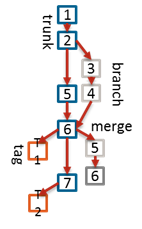 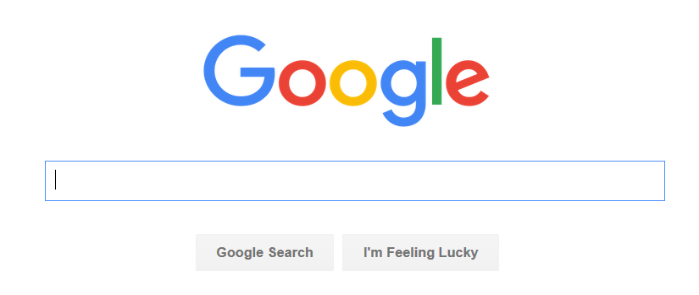 SYS
SE Requirements
SE
Logical
Software ALM
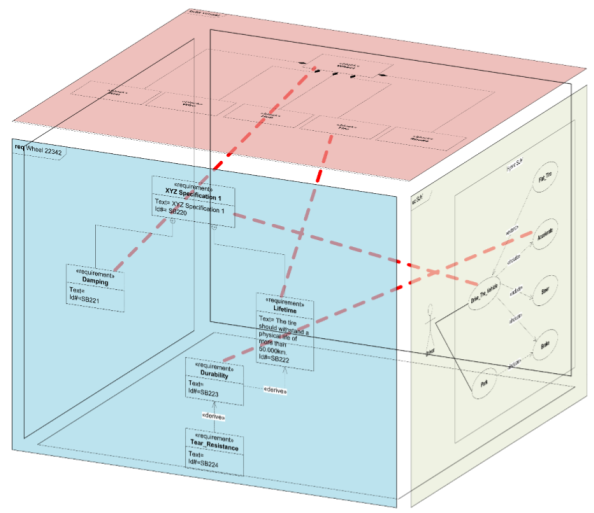 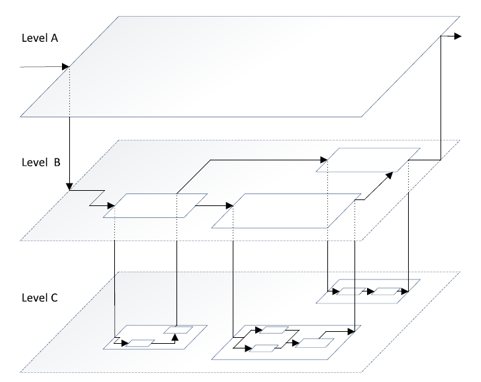 System Model_1
Mechanical CAD
Connectors
Connectors
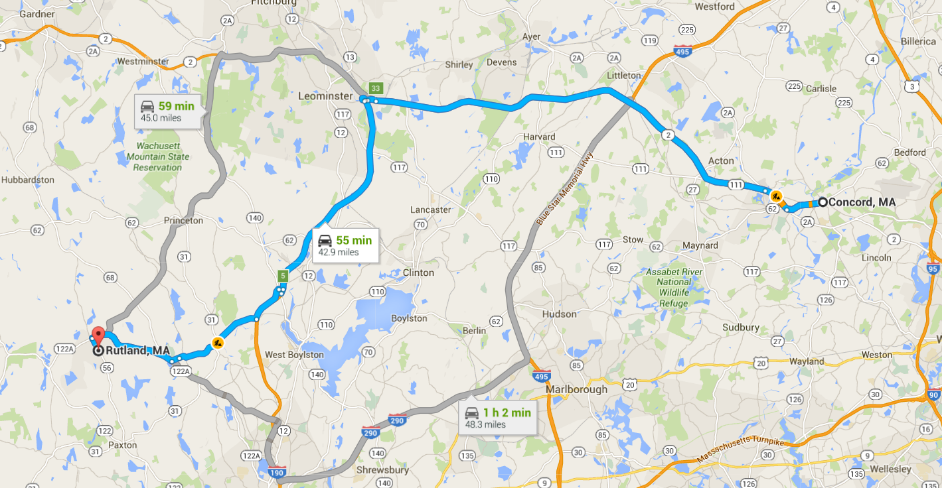 Reinvent PLM driven Traceability & Navigation
SE Requirements
SE
Logical
System Model_n
SYSmap
Electronic CAD
© 2016 Aras
aras.com
Business of Engineering
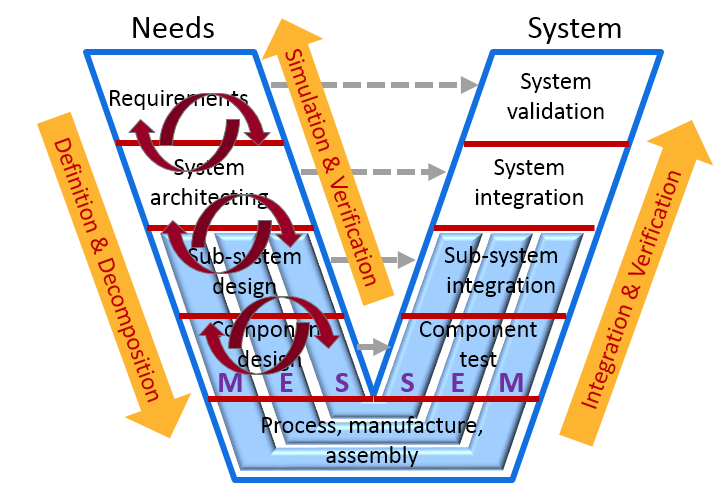 Continuous System & Product design process
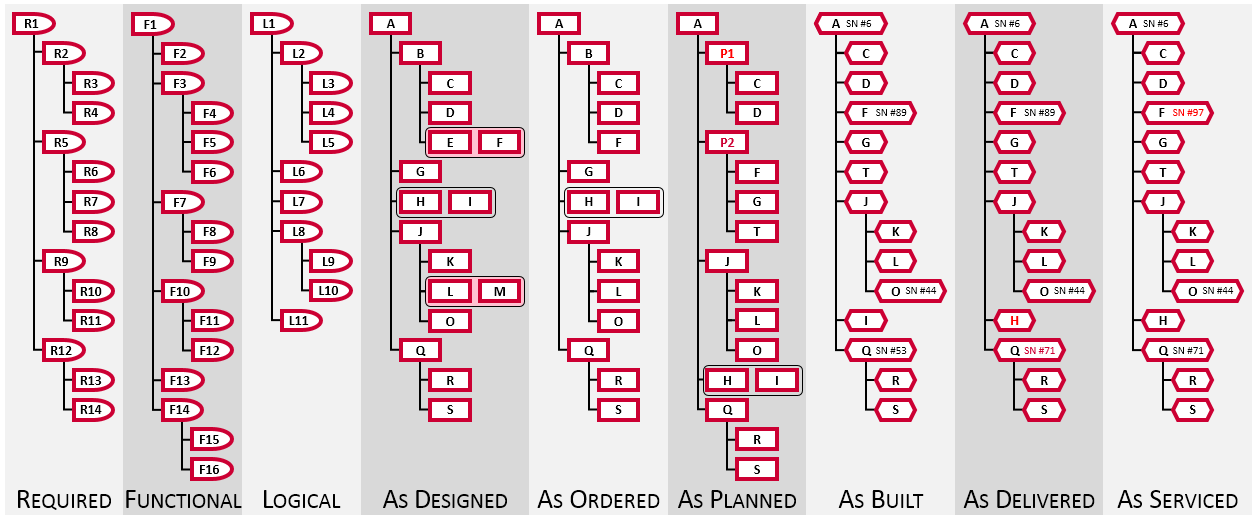 PLM
Digital Twin & Digital Thread configuration management
© 2016 Aras
aras.com
Partnering with
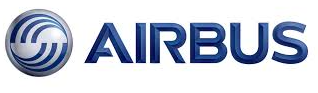 TU Kaiserslautern: Proof of Concept (MagicDraw)
Airbus/IBM/Aras: OSLC-based ALM/PLM integration
XPLM/No Magic: MagicDraw integration
Aras/Altium: Bringing ECAD into MBSE
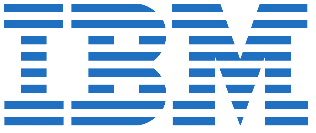 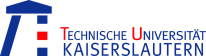 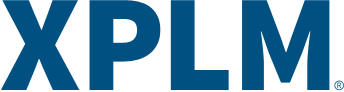 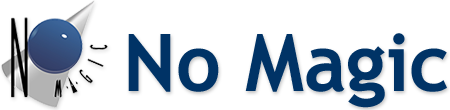 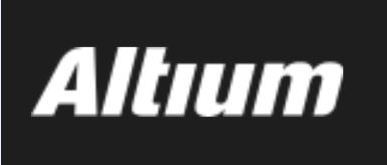 © 2016 Aras
aras.com
Acknowledgements
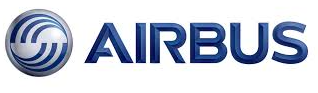 Airbus
IBM
Dr. Eigner, TU Kaiserslautern
Dr. Zhang, AVIC
Altium
No Magic
ProSTEP
INCOSE
OMG
OASIS
XPLM
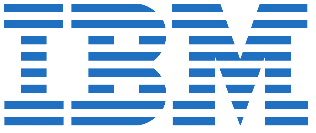 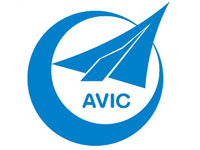 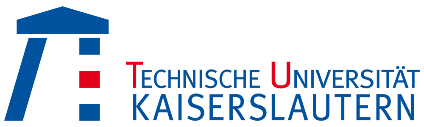 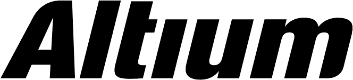 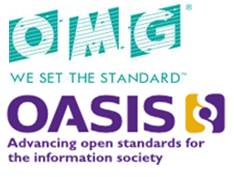 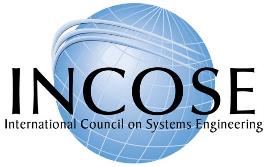 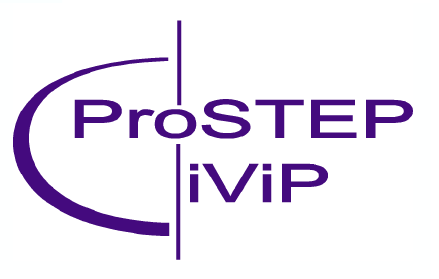 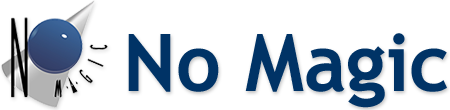 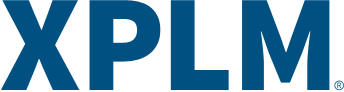 © 2016 Aras
aras.com
© 2016 Aras
aras.com